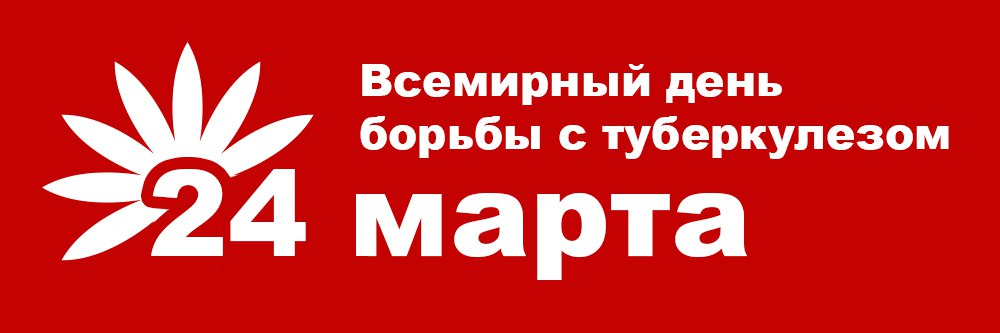 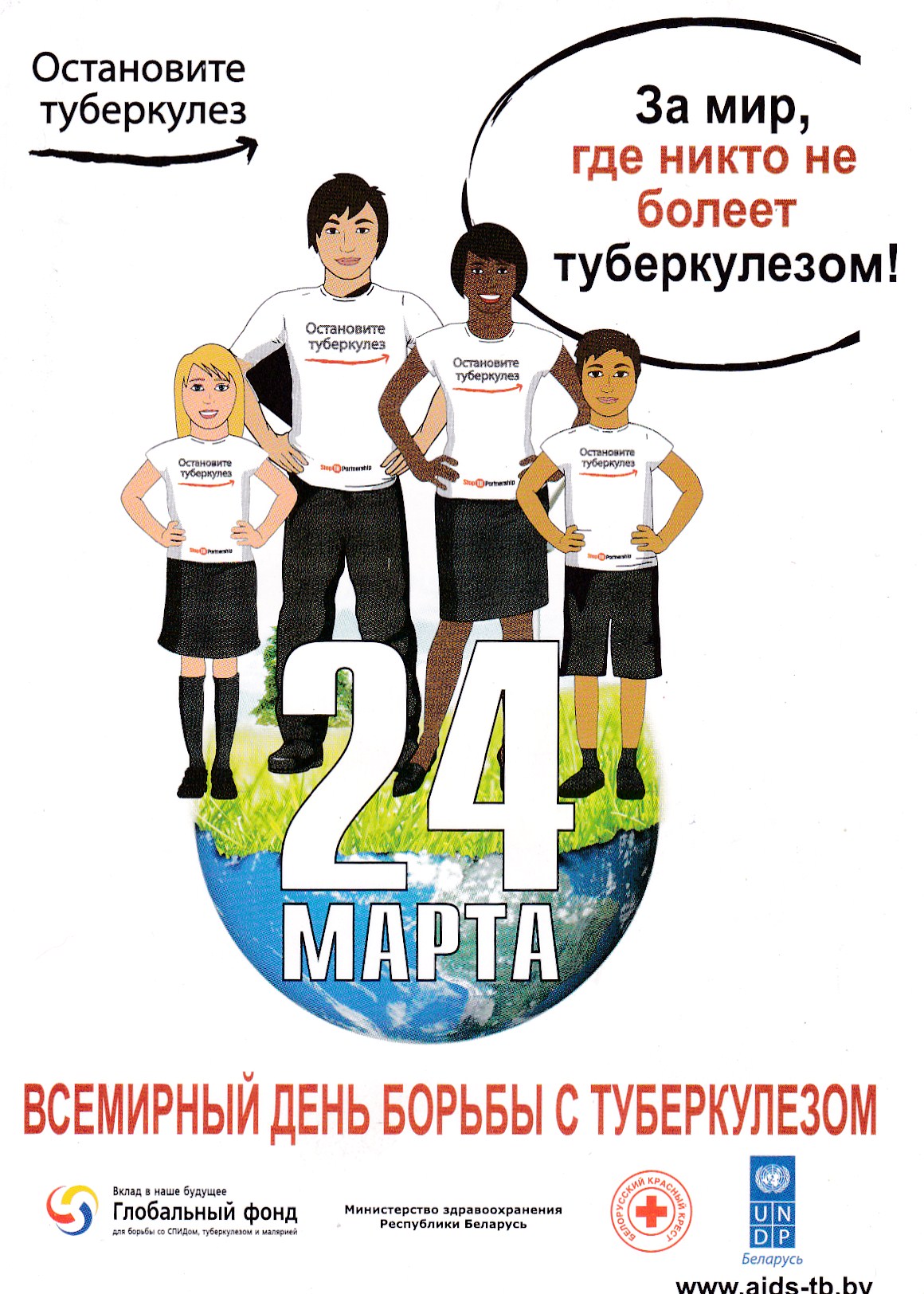 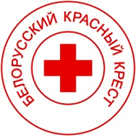 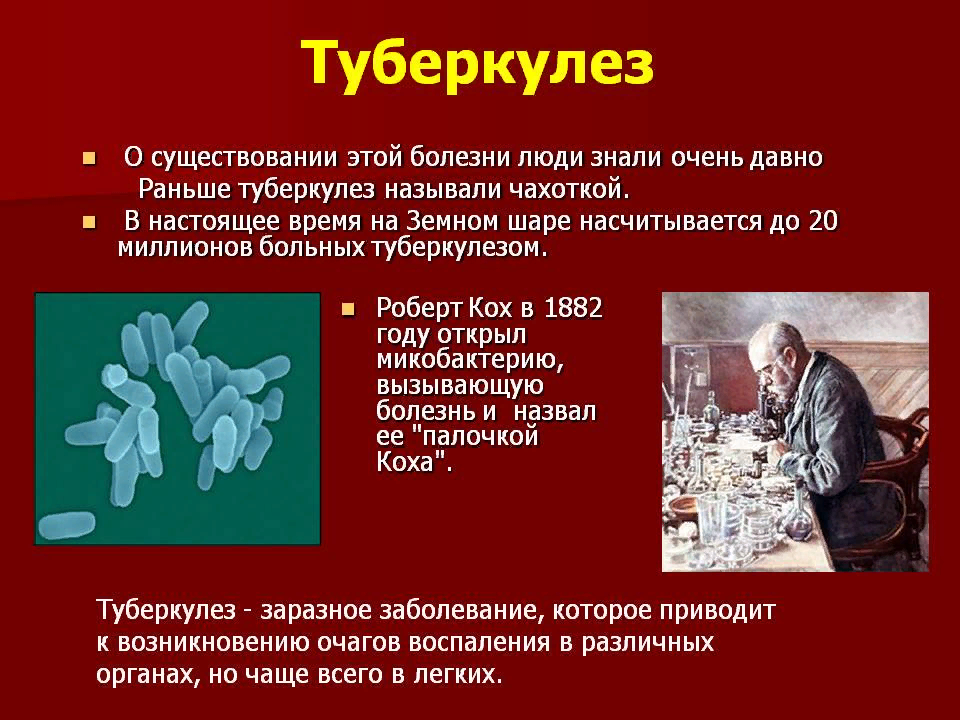 Что такое туберкулез
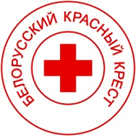 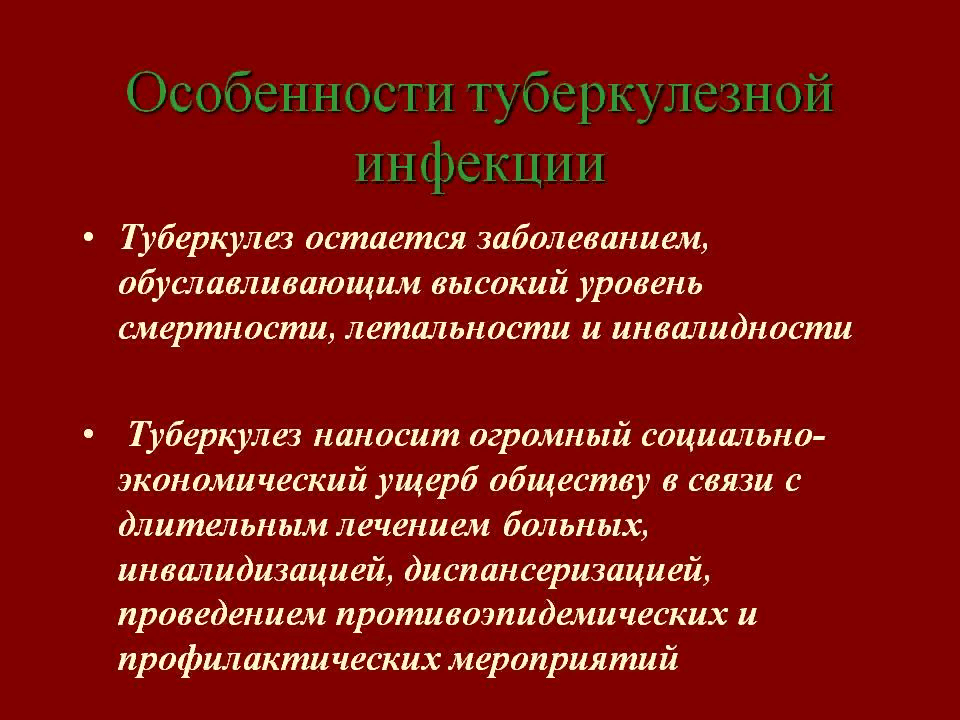 Туберкулёз (от лат. tuberculum — бугорок) — широко распространённое в мире инфекционное заболевание человека и животных, вызываемое различными видами микобактерий.
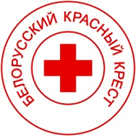 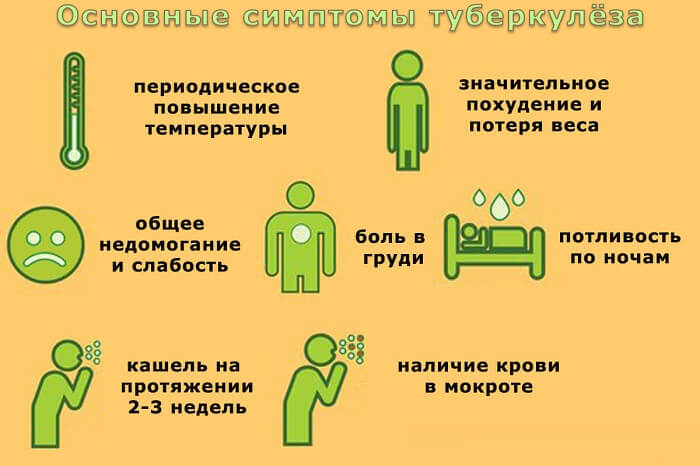 Основные симптомы туберкулеза
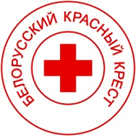 Курение, алкоголизм, наркомания 
Неполноценное питание
Неблагоприятные условия жизни
Стресс
Пожилой возраст
Ослабленный иммунитет
ВИЧ-инфицированность
Сахарный диабет, язвенная болезнь желудка и 12-перстной кишки, хронические заболевания лёгких
Часто повторяющееся проникновение микобактерий туберкулёза  в организм (особенно для сотрудников медучреждений)
При кратковременном контакте – поступление в ослабленный организм высоковирулентных (агрессивных) туберкулёзных палочек
Факторы, способствующие заболеванию туберкулезом
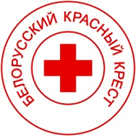 При кашле, чихании, смехе больной открытой формой туберкулёза выбрасывает в воздух мелкие капельки мокроты, содержащие туберкулёзные палочки, которые рассеиваются вокруг на расстоянии до 1,5 м и держатся в воздухе в виде взвеси до 30 минут, а окончательно оседают минимум 6 часов
Основным источником инфицирования туберкулёзом являются носители с открытыми формами туберкулёза, то есть те, кто выделяют бациллы Коха во внешнюю среду.
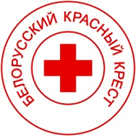 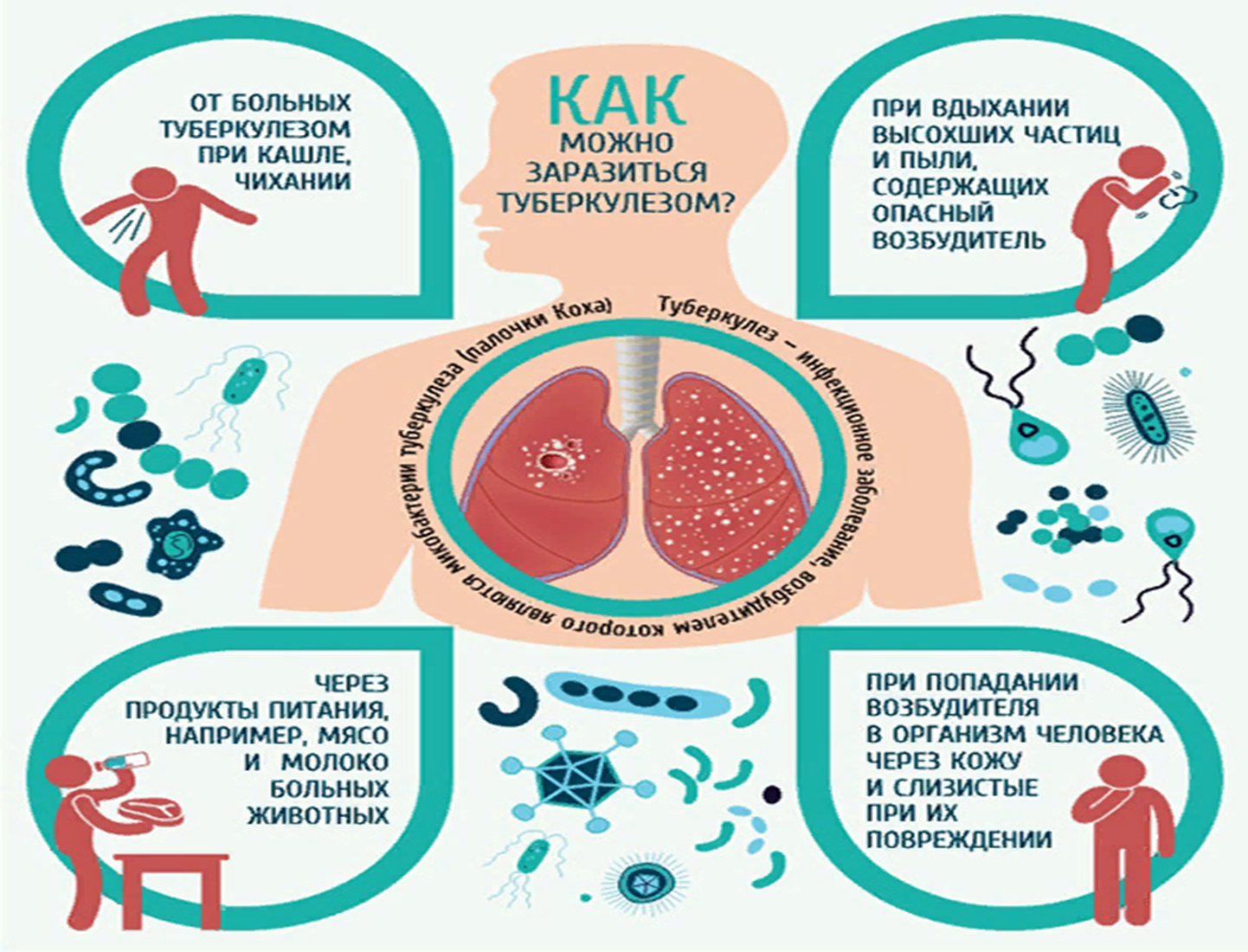 Пути заражения туберкулезом
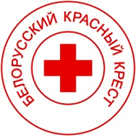 В человеческом организме туберкулёзом могут поражаться практически все органы и ткани        (кроме волос и ногтей), но всё же чаще всего –это лёгочный туберкулёз (90 % случаев).
Поражение органов при туберкулезе
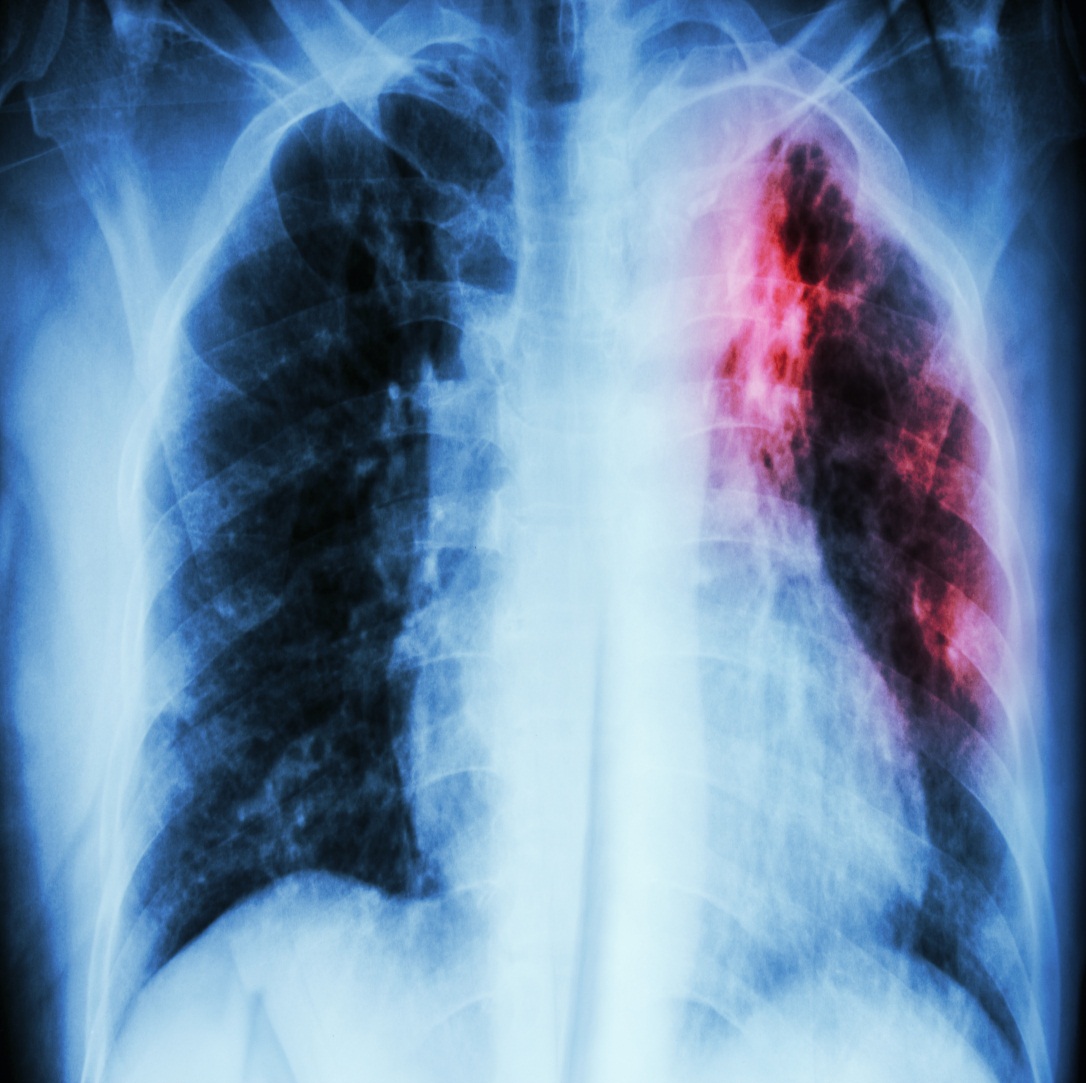 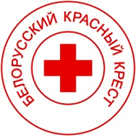 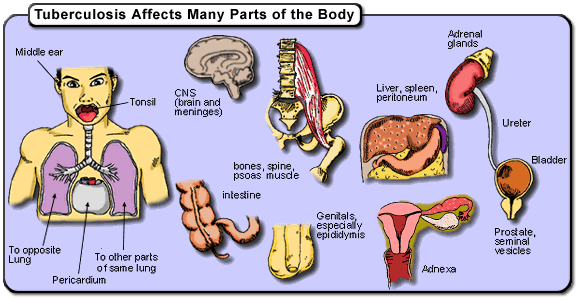 Поражение органов при туберкулезе
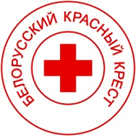 По клиническим проявлениям

Ежегодно проводимой пробой Манту, Диаскин-тест и др. 

Флюорографическим исследованием
 
Исследованием мокроты
Как выявляется туберкулёз?
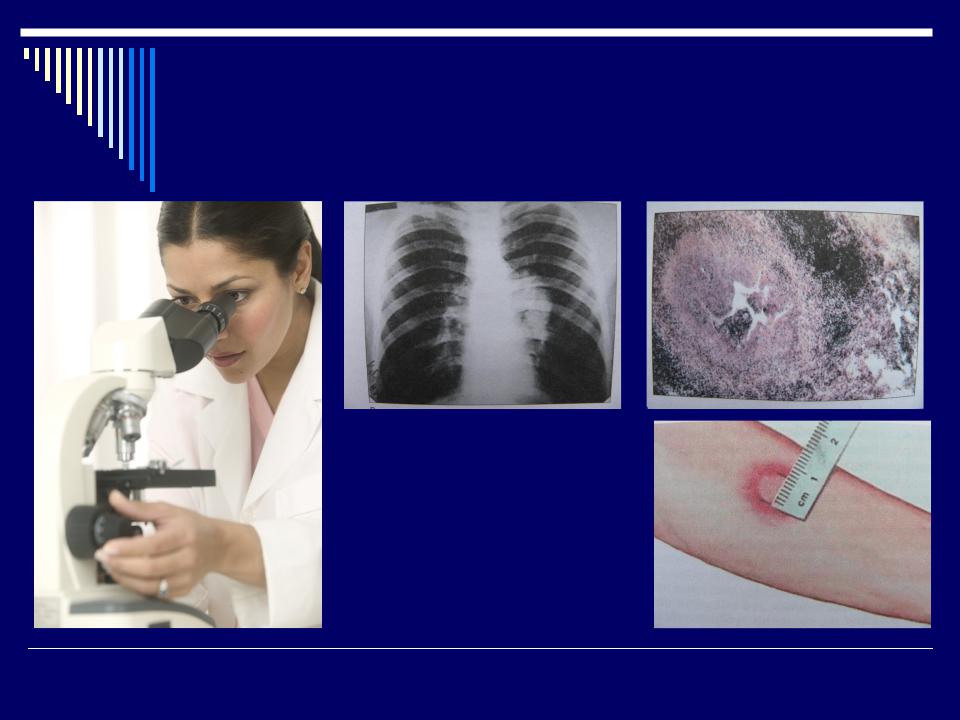 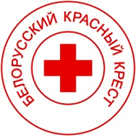 Профилактика туберкулёза начинается с роддома, где новорожденному делается прививка против этого грозного заболевания.
Профилактика туберкулеза1. Вакцинация БЦЖ
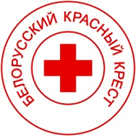 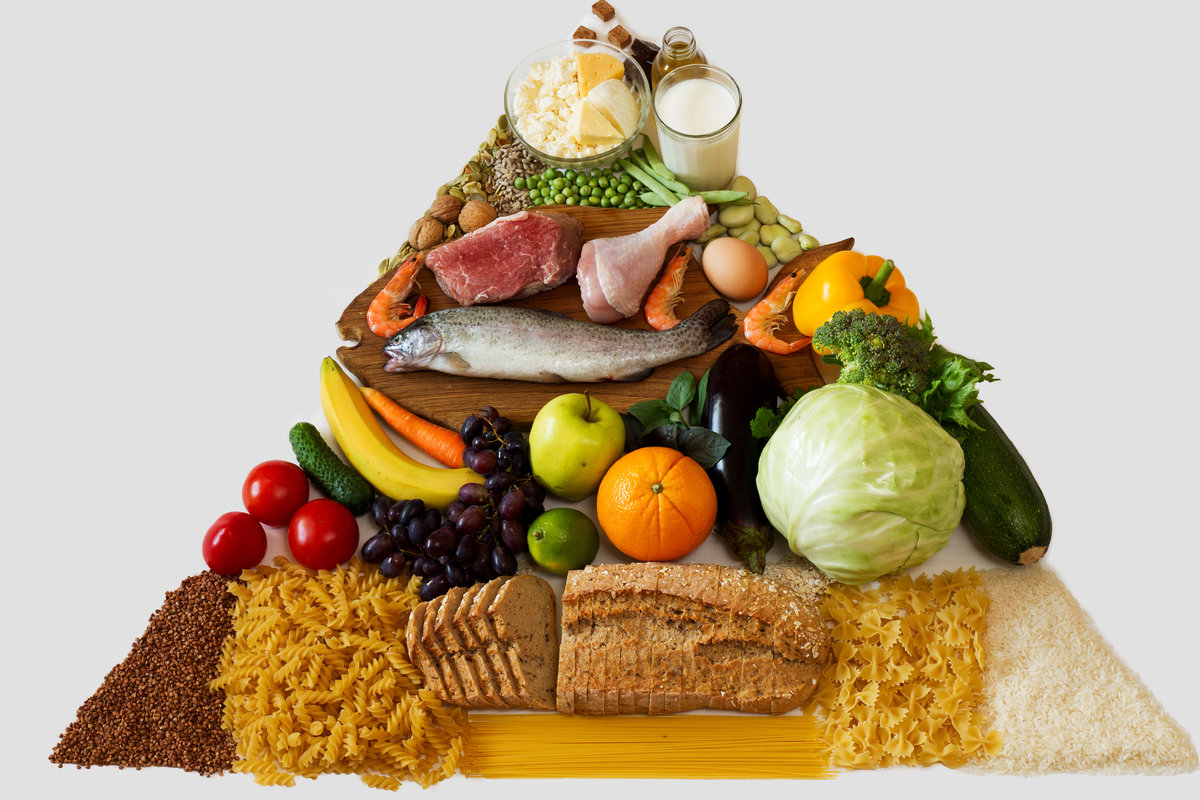 2. Полноценное питание
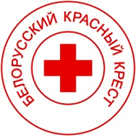 Ежедневная двигательная активность(гимнастика, ходьба, плавание, бег, велосипед и др.) необходима для укрепления здоровья
3. Активный отдых/спорт
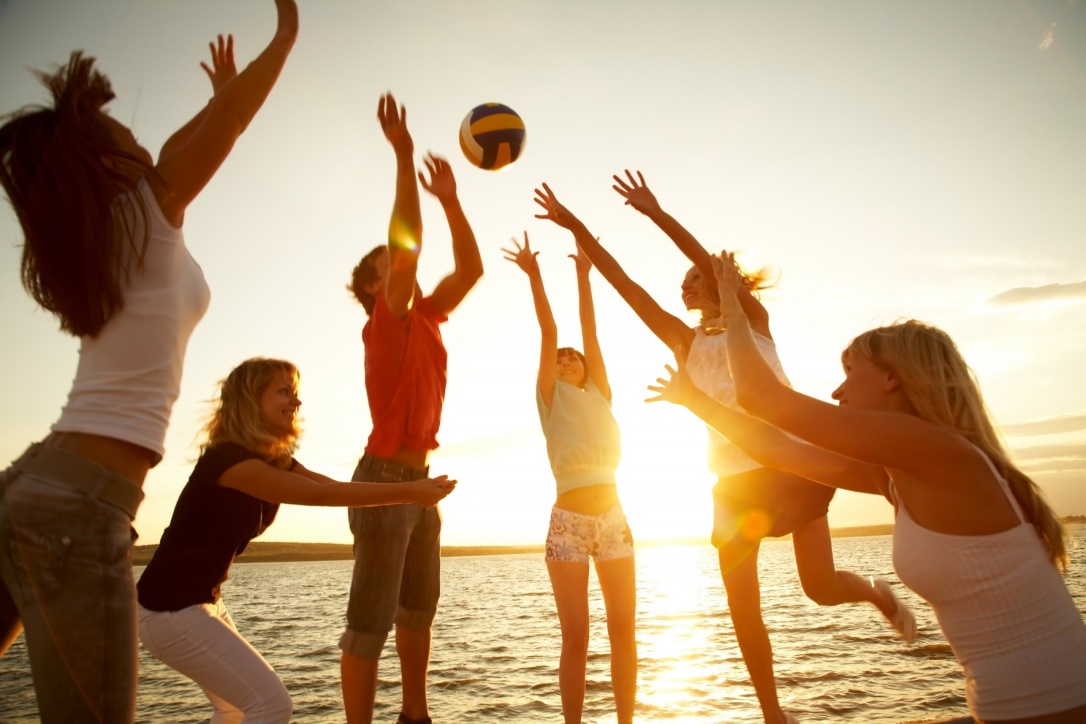 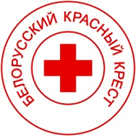 Закаливание повышает устойчивость к различным заболеваниям, в том числе и к туберкулёзу.
4. Закаливание
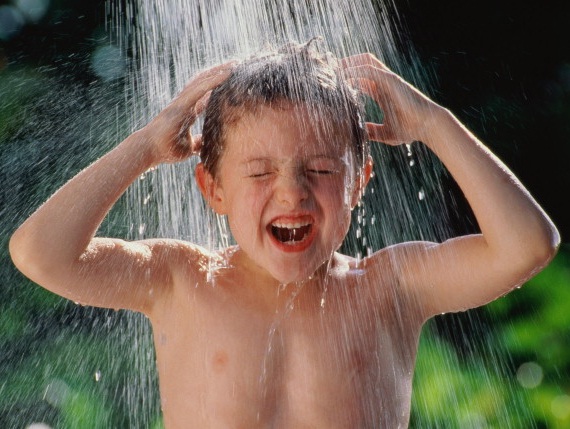 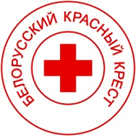 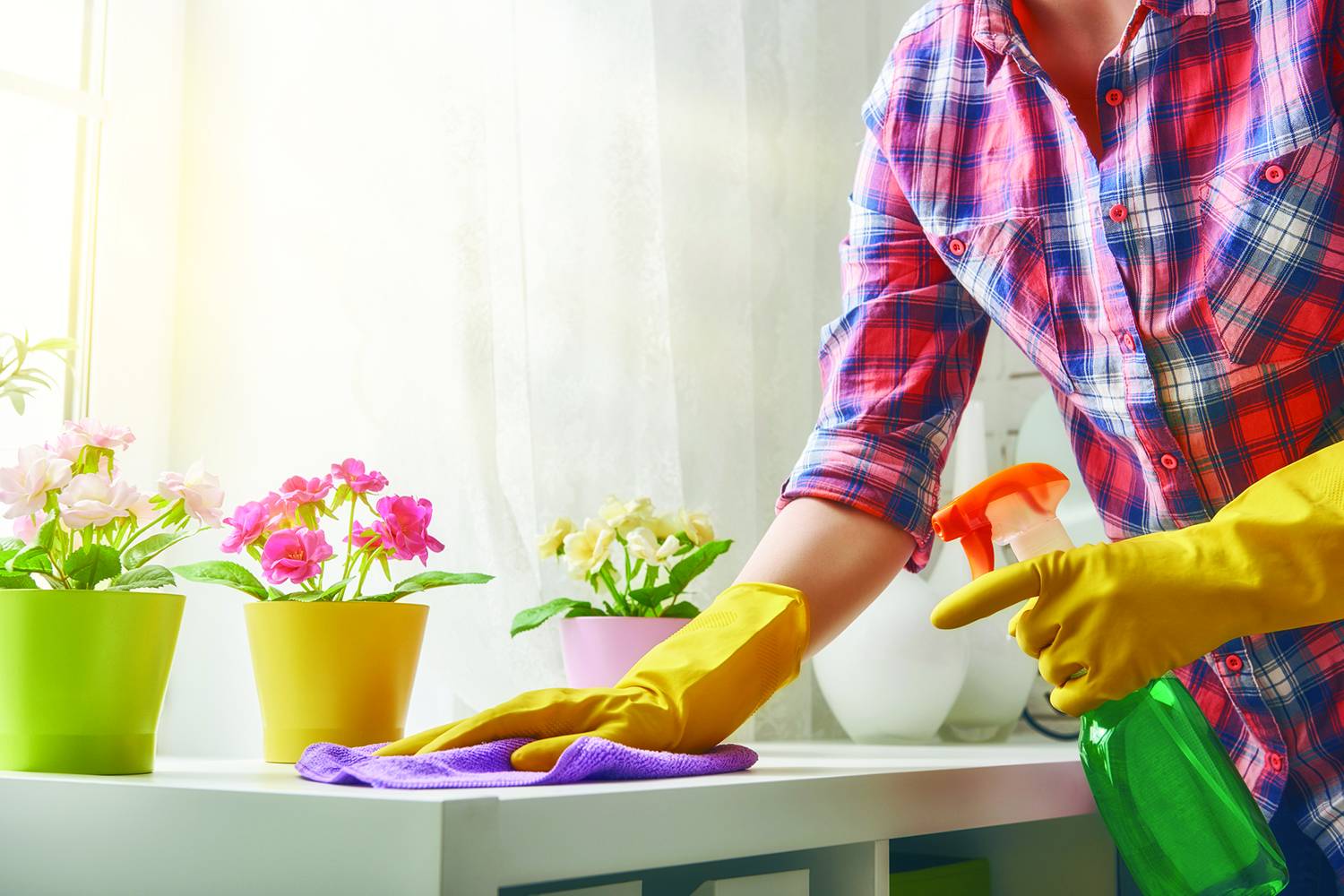 5. Регулярно проводить влажную уборку и проветривание помещений
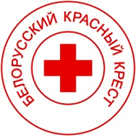 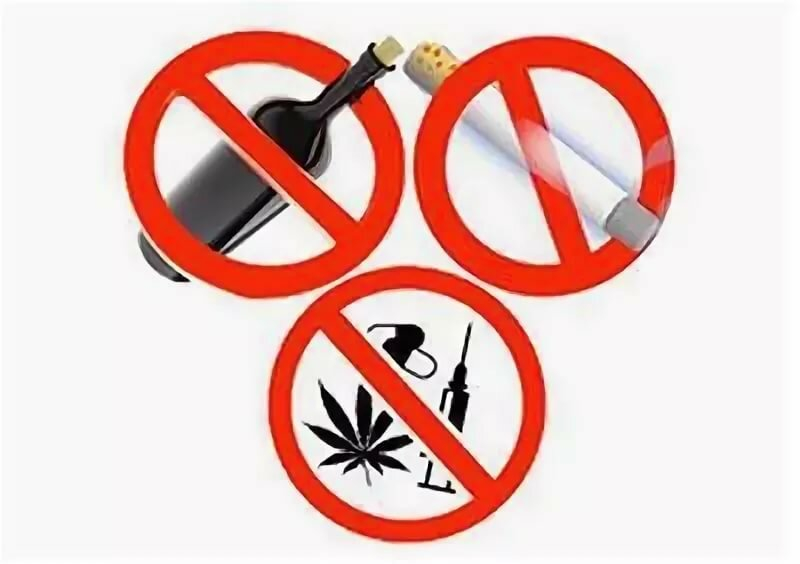 6. Отказ от вредных привычек
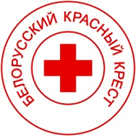 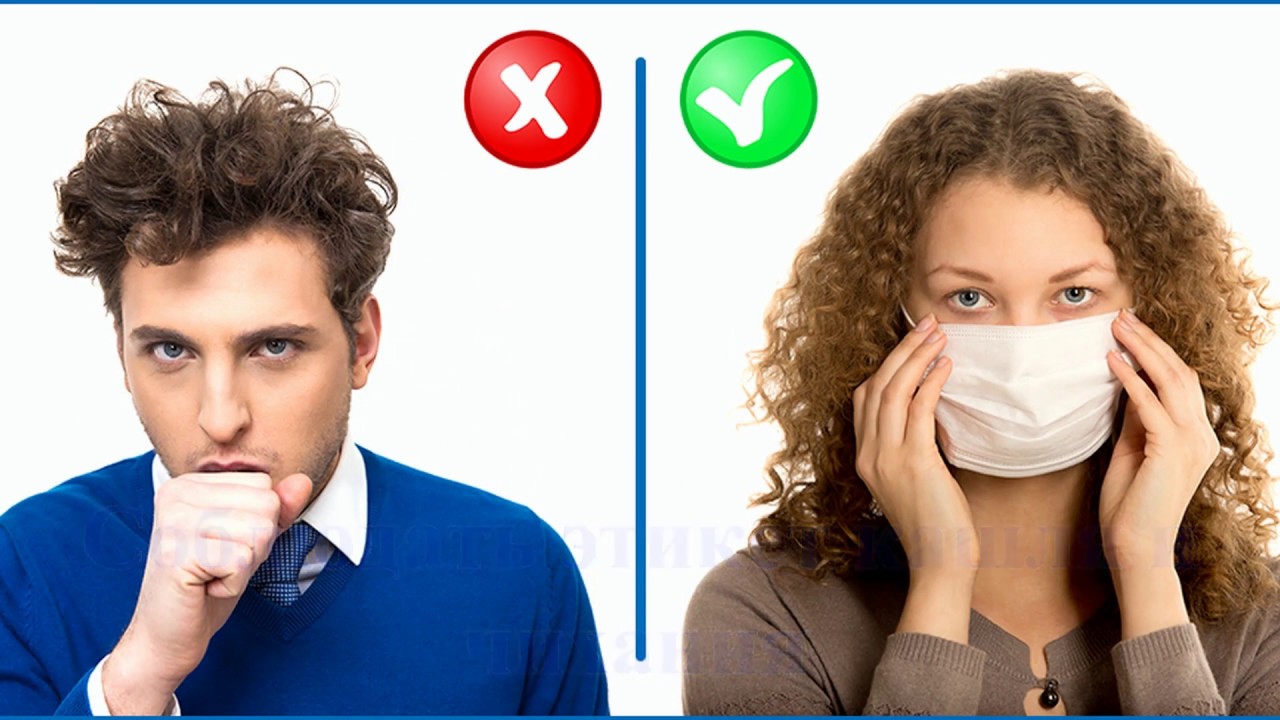 7. Кашлевой       этикет
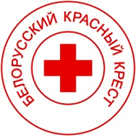 Треть населения мира инфицирована микобактериями туберкулеза (Mycobacterium tuberculosis), которые являются возбудителями туберкулез

Десятая часть инфицированных людей заболевает туберкулезом в течение своей жизни

Туберкулез занимает второе место среди главных причин смерти от инфекционных заболеваний во всем мире, уступая лишь ВИЧ/СПИД
Туберкулез как глобальная и  национальная проблема здравоохранения
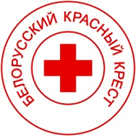 Заболевание требует лечения продолжительностью от 6 месяцев до 2 лет
побочные эффекты лечения тяжелые,
препараты принимаются строго под 
контролем врача;
люди, болеющие туберкулезом, часто 
страдают от дискриминации и стигмы, 
неприятия и социальной изоляции.
Лечение туберкулеза
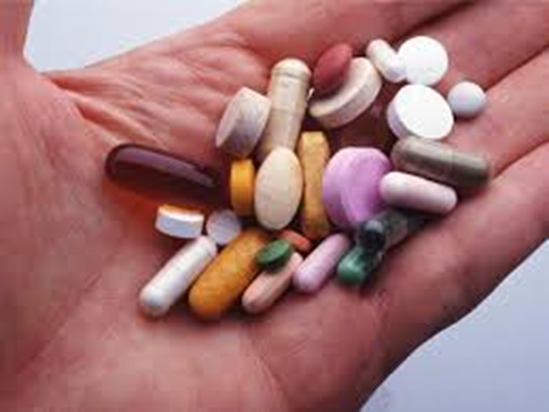 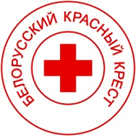 Всего в Беларуси в 2019 году было зафиксировано 1 тыс. 759 вновь выявленных случаев туберкулеза. Это на 155 человек меньше, чем в 2018-м. На учете в противотуберкулезных диспансерах находится около 3 тыс. пациентов, которые активно наблюдаются и лечатся. А ведь еще 10 лет назад на учете у специалистов состояли от 30 до 40 тыс. человек.
Сейчас в Беларуси 18 случаев заболевания туберкулезом на 100 тыс. человек.
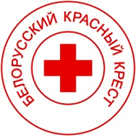 Психосоциальная поддержка больных туберкулезом - это система психологической и социальной поддержки больному, направленная на
успешную адаптацию больных к изменившимся условиям жизни, 
формирование у них приверженности к лечению.

Цель -  обеспечение возможности выздоровления
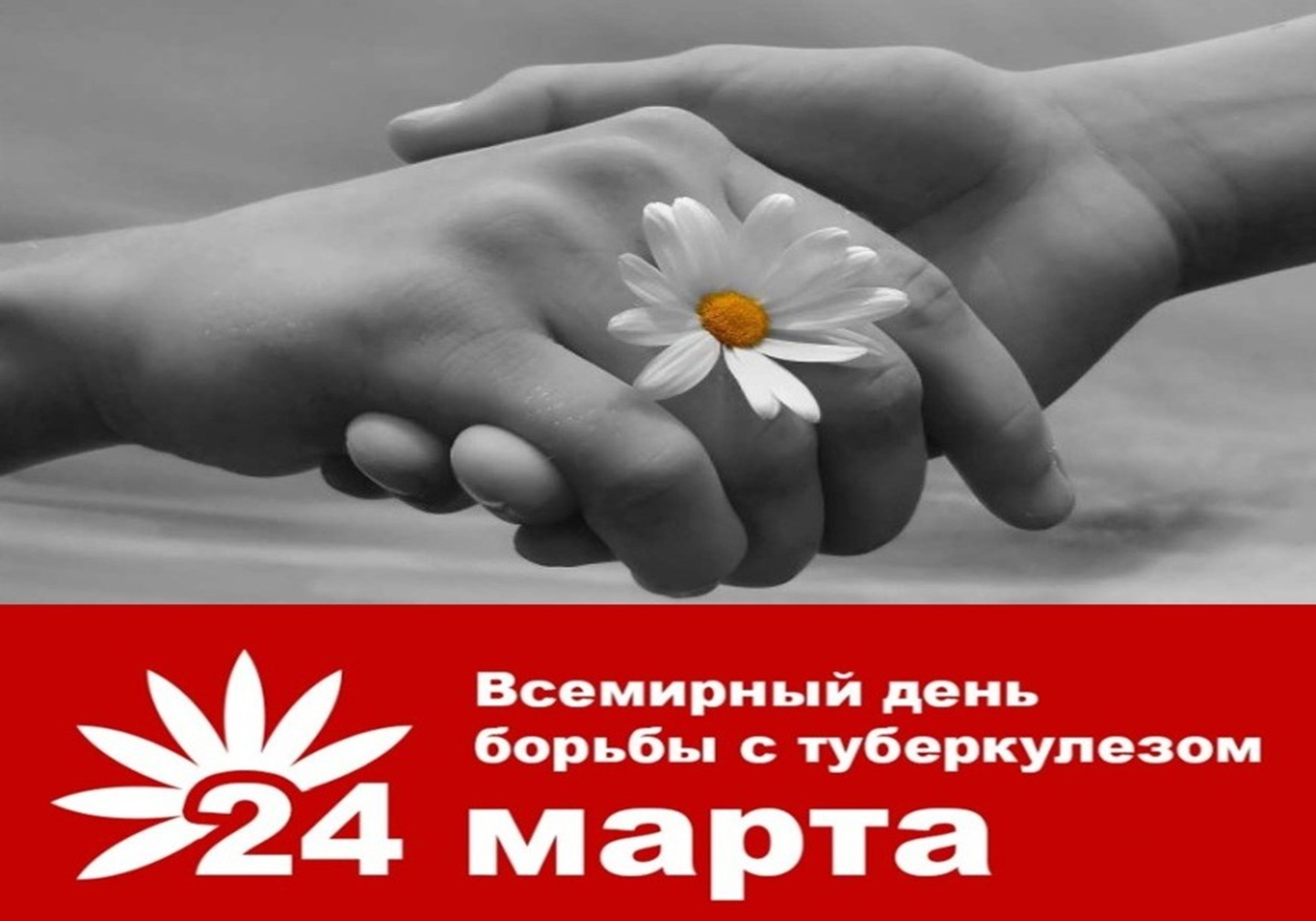 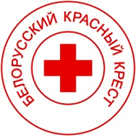 Белорусское Общество Красного Креста
Спасибо за внимание!




Подготовила:
Координатор проекта международной технической помощи №  2/19/000982  «Укрепление национальной системы профилактики, лечения, ухода и поддержки в связи с ВИЧ и туберкулезом в Республике Беларусь»
Филиппович ТатьянаИЧ и туберкулезом в Республике Беларусь(регистрационный  № 2/19/000982 международной технической помощи «Укрепление национальной системы профилактики, лечения, ухода и поддержки в
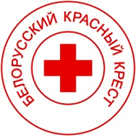